Unit 10   Get Ready for the Future
Get a Good Education
WWW.PPT818.COM
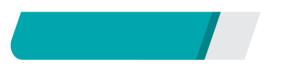 课前自主预习
Lesson 60 　 Get a Good Education
商场
昏倒
机关；代理机构
肯定
Lesson 60 　 Get a Good Education
hold out
dream of
keep one's eye on
首先；起初
Lesson 60 　 Get a Good Education
从……毕业
向某人征求建议
得到做某事的机会
为……做准备
Lesson 60 　 Get a Good Education
At               first
decided
to            introduce       myself
held              out
almost
Lesson 60 　 Get a Good Education
asked
for               advice              on
keep
eye                  on
Lesson 60 　 Get a Good Education
how       important        it            is
Lesson 60 　 Get a Good Education
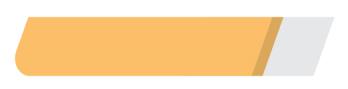 课堂互动探究
词汇点睛
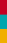 ●    definitely adv. 肯定
[观察]Sometimes I don't work hard, but in the future, I definitely will!
(现在)有时我学习不努力，但是在将来，我肯定会努力学习的！
All the students that work hard can definitely achieve good grades.
所有用功的学生肯定能取得好成绩。
Lesson 60 　 Get a Good Education
动
[探究] definitely为副词，用来修饰______词，作状语，意为“______________”。其形容词形式为__________，意为“确定的，确切的”；用来修饰__________词，作定语。
He refused to give us a definite answer.
他拒绝给我们一个明确的回答。
肯定
definite
名
Lesson 60 　 Get a Good Education
活学活用
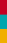 I ________ (definite) remember sending the letter.
definitely
Lesson 60 　 Get a Good Education
句型透视
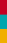 ●1  At first I was nervous, but finally I decided to introduce myself. 起初我有点儿紧张，但最后我决定做自我介绍。
Lesson 60 　 Get a Good Education
决定做某事
[探究](1)decide to do sth.意为 “________________”，相当于make a  decision to do sth.，其否定形式为________________________，意为“决定不做某事”。
(2)introduce作动词，意为“介绍”。introduce oneself意为“自我介绍”；introduce…to…意为“把……介绍给……”，其中to是介词，其后常接人作宾语。
decide not to do sth.
Lesson 60 　 Get a Good Education
活学活用
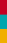 1．2018·武威   My two cousins decide ________ a business 
       together.
       A．to start　            B．starting
       C．start                    D．started
A
【解析】考查非谓语动词。句意：我的两个表弟决定一起做生意。固定用法decide to do sth.意为“决定做某事”。故选A。
Lesson 60 　 Get a Good Education
●2  　I asked him for advice on how to become an astronaut.
我向他讨教关于如何成为一名宇航员。
[探究] advice 作__________(可数/不可数)名词，意为“意见；建议；忠告”。表示“一条建议”用__________________；表示“一些/许多建议”用____________________________。advice可与介词on或about连用，表示“关于某方面的建议”。
不可数
a piece of advice
some/a lot of/much advice
Lesson 60 　 Get a Good Education
2．2018·盐城  Please give me some ________ on how to spend the coming weekend.
       A．space                       B．advice
       C．praise                      D．courage
B
【解析】考查名词辨析。句意：请给我一些关于如何度过下个周末的建议。space意为“空间”；advice意为“建议”；praise意为“赞扬”；courage意为“勇气”。根据后面的介词on以及句意可知应用advice表示“关于……的建议”。故选B。
Lesson 60 　 Get a Good Education
● 3　You have to get a good education and keep your eye on your goal. 
你必须接受良好的教育并关注你的目标。
[探究]keep one's eye on sth./sb. 意为“关注(盯着)某事(物)/某人”。
Put your phone down and keep your eye on the road.
Lesson 60 　 Get a Good Education
3．打好网球的重要原则就是眼要紧盯着球。
The golden rule of playing tennis well is to________ ________ 
        ________ ________ the ball.
keep          your
eye               on